Progetto Speciale Multiasse “Sistema Sapere e Crescita”P.O. FSE Abruzzo 2007-2013Piano degli interventi 2012-2013 Intervento A) promozione della conoscenza
Sviluppo ed applicazione di modelli 
Computational Fluid Dynamics (CFD) per Safety 
Risk Analyses nei LNGS nel contesto 
della Direttiva Seveso Ter
Maria Teresa Ranalli
Borsista:
Marco Tobia – Roberto Tartaglia
Tutor & Docente LNGS:
Novatec Srl – Beomonte Zobel
Azienda - Tutor azienda:
Obiettivi della borsa
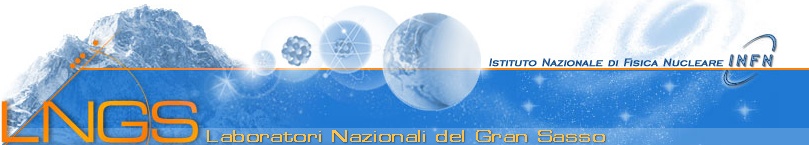 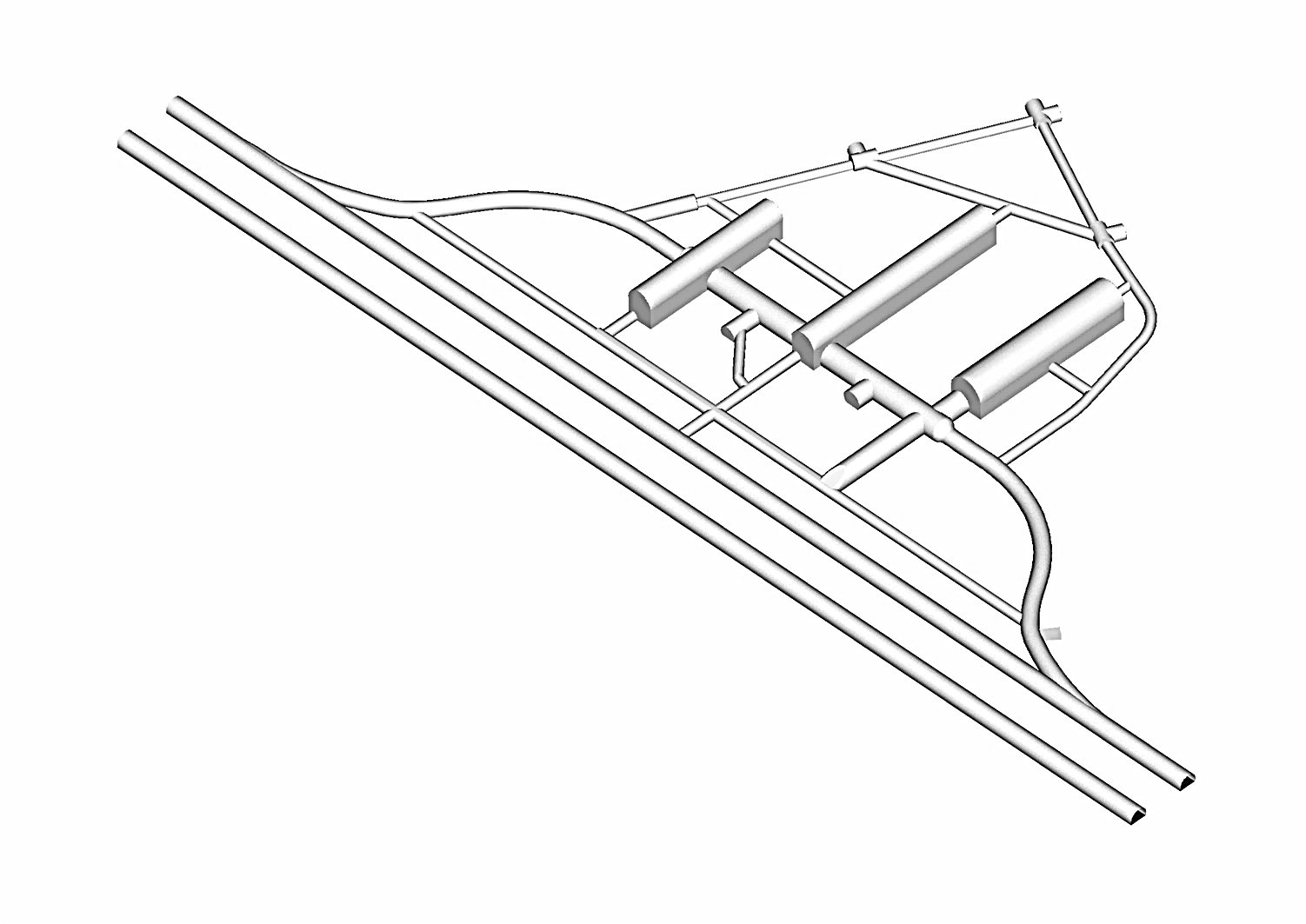 Inserimento nel Servizio Prevenzione e Protezione
Addestramento in tema di  legislazione normative di sicurezza industriale
Gestione dei progetti e safety management
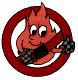 Obiettivi della borsa
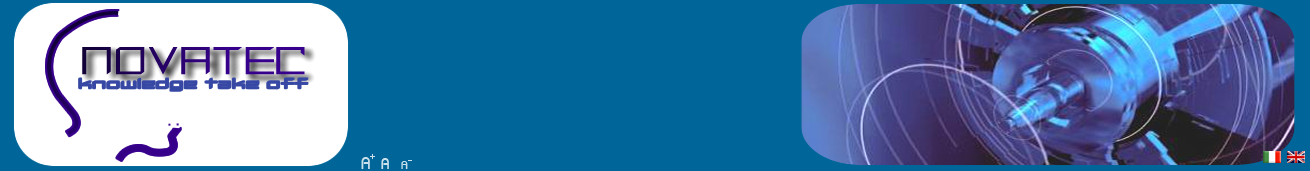 “Sviluppo ed applicazione di modelli Computational Fluid Dynamics (CFD) per Safety Risk Analysis nei LNGS nel contesto della direttiva Seveso ter”.
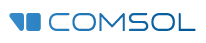 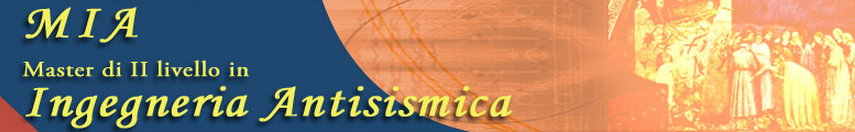 Svolgimento delle attività LNGS
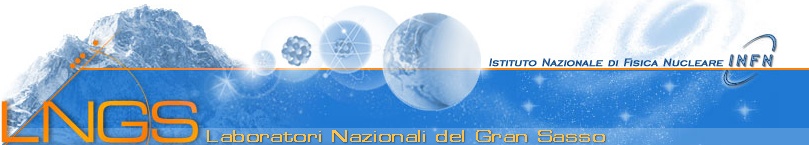 Servizio Prevenzione 
e Protezione
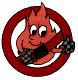 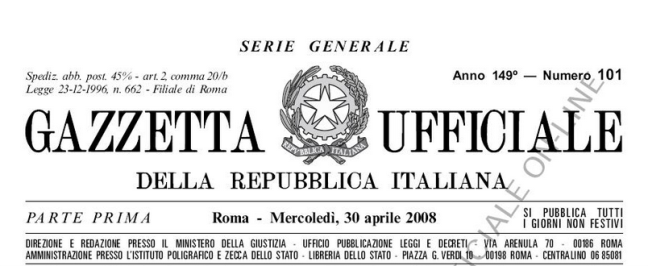 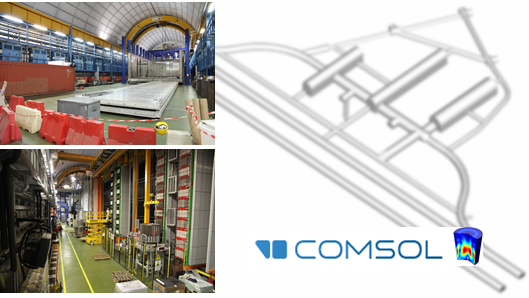 TESTO UNICO SULLA 
SALUTE E SICUREZZA 
SUL LAVORO
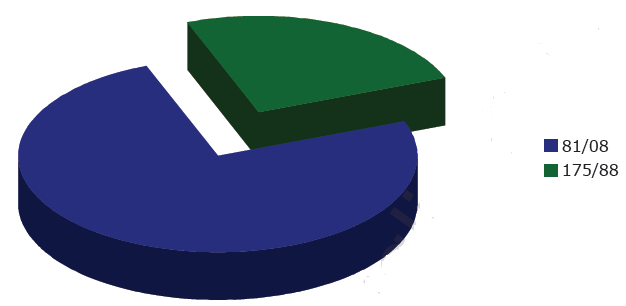 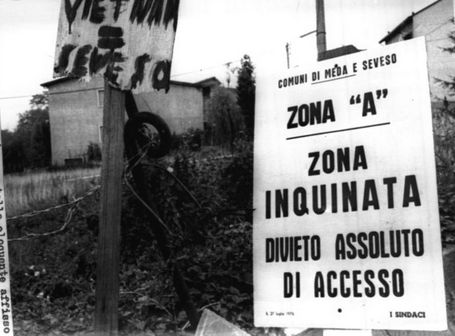 DIRETTIVA SEVESO:
RISCHIO INDUSTRIALE
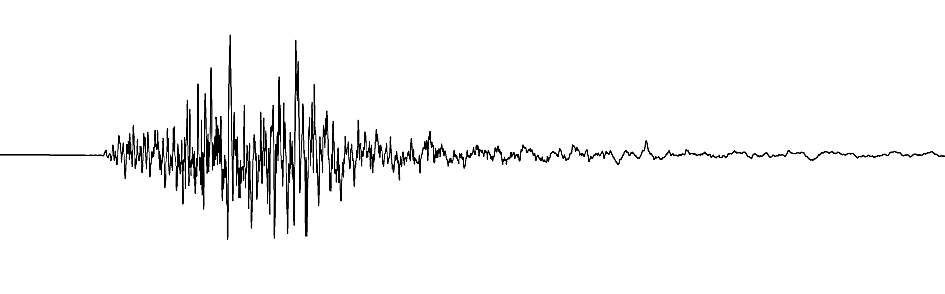 Svolgimento delle attività LNGS
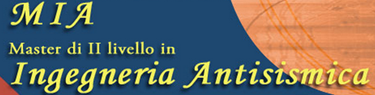 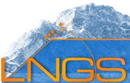 Servizio Prevenzione 
e Protezione
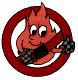 Sicurezza industriale 
& NTC08
Fenomeni non definiti nelle norme
Rischio sismico LNGS
Differenti obiettivi: esigenze di protezione di un impianto industriale
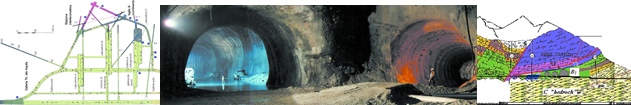 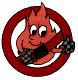 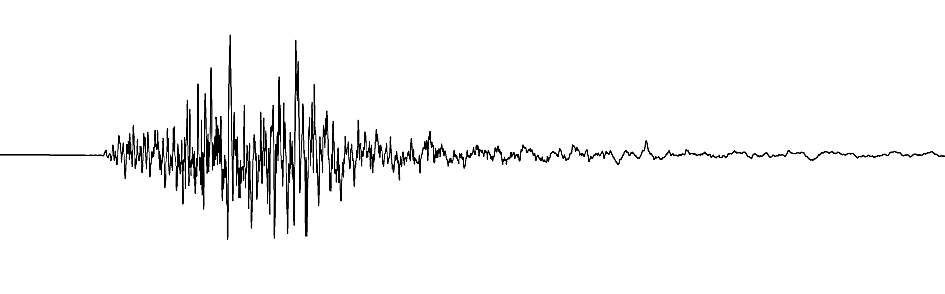 Svolgimento delle attività LNGS
Modelli Computational Fluid Dynamics (CFD)
Modellazione ed analisi strutturale 
di serbatoi cilindrici in acciaio
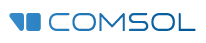 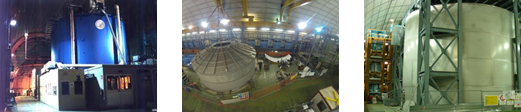 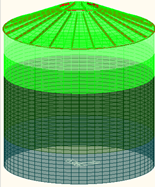 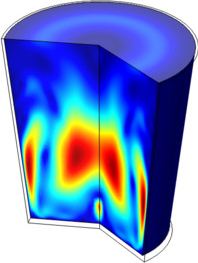 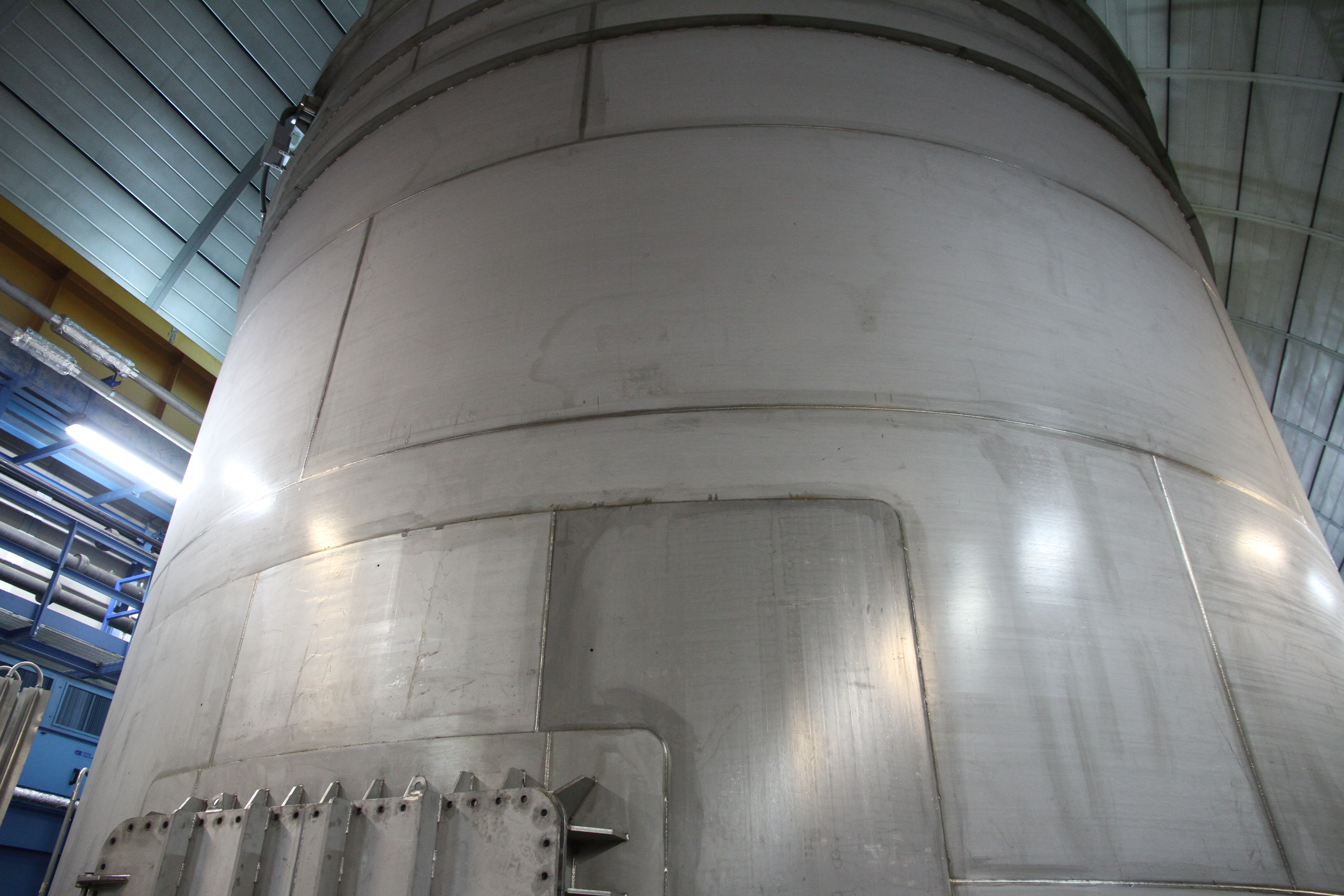 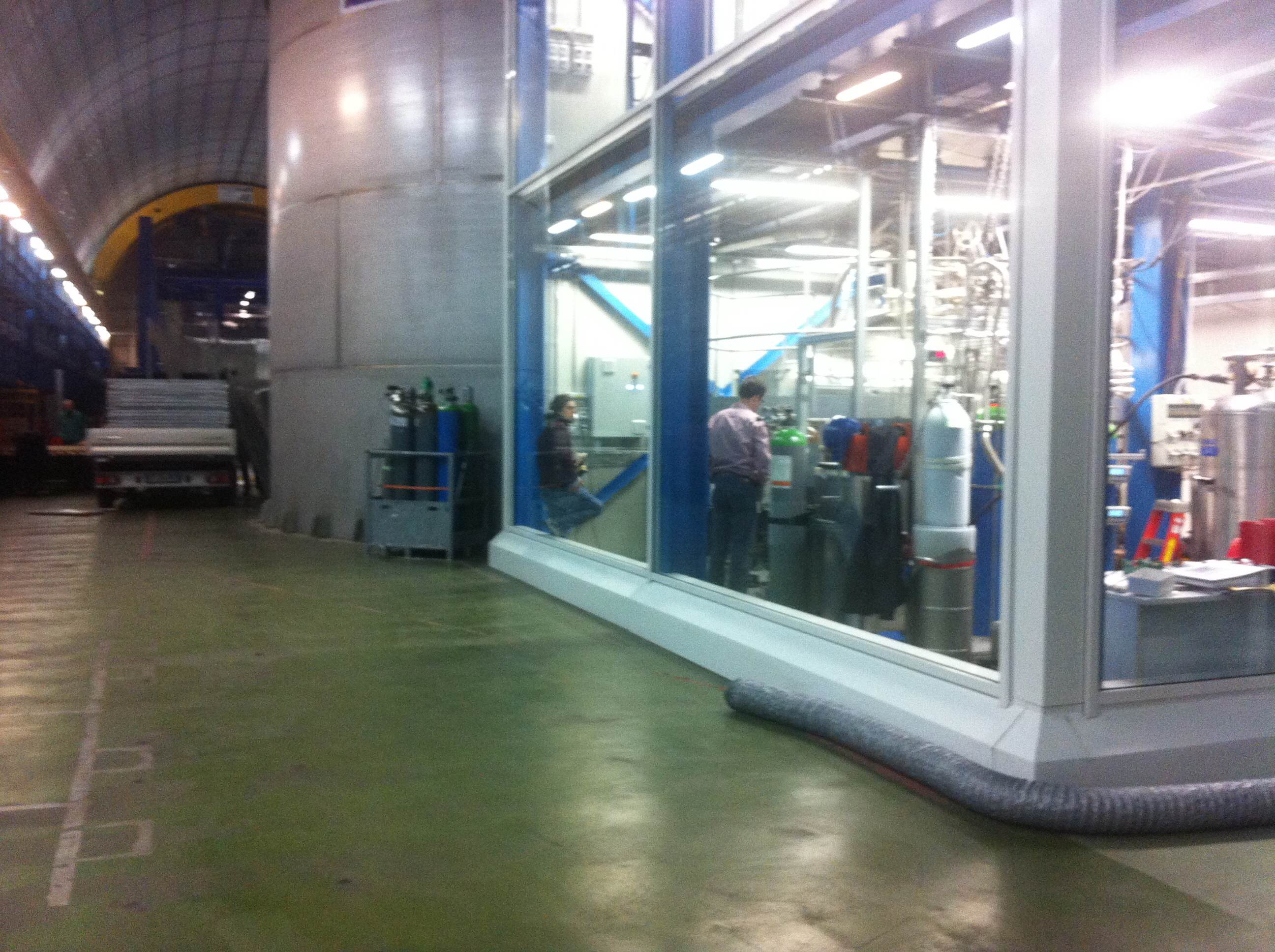 Rischio sismico e impianti industriali
Svolgimento delle attività: Novatec
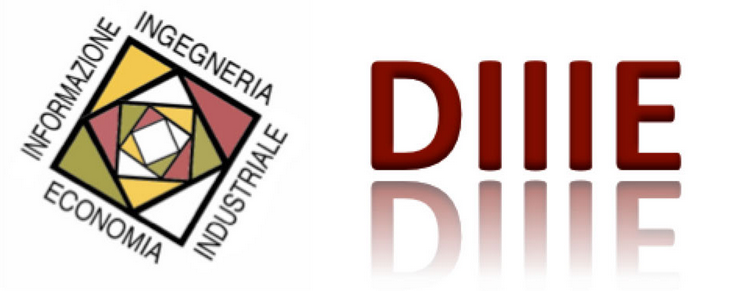 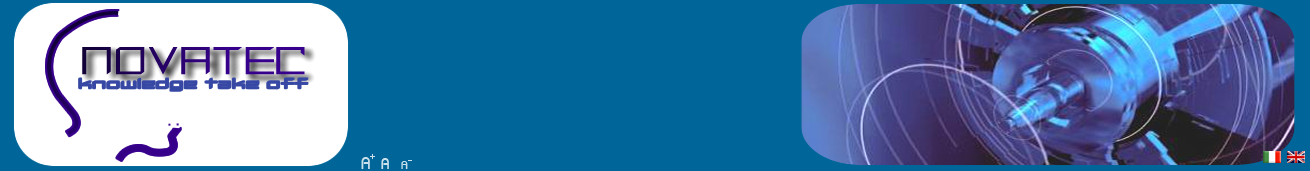 Novatec è spin-off dell’Università di Ingegneria dell’Aquila, con sede nei laboratori del DIIIE:
Dipartimento di Ingegneria Industriale e dell’Informazione e di Economia
Novatec offre servizi tecnici ad elevato valore aggiunto nel campo dell’ingegneria:
progettazione e problem solving di macchine e impianti 
(macchine speciali e di prodotti innovativi )
gestione d’impresa 
gestione e controllo della produzione, definizione dei processi organizzativi.
Svolgimento delle attività: Novatec
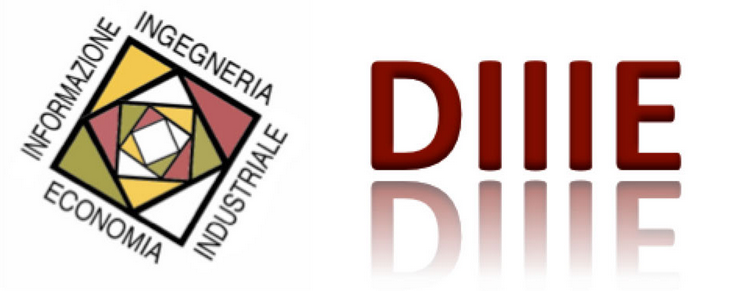 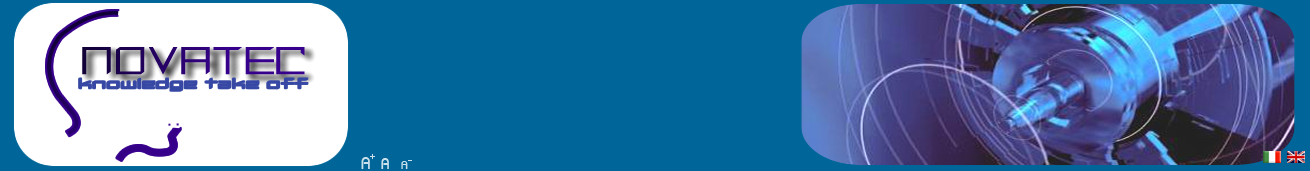 Macchina BS-Elevator destinata all’utilizzo in ambiente farmaceutico
Ottimizzazione fluidodinamica dei profili di scarico del materiale di processo
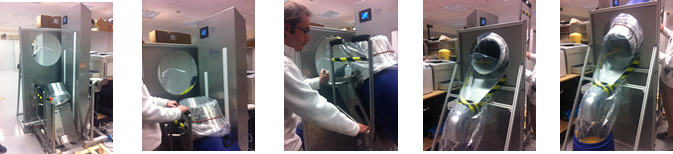 Conclusioni
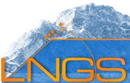 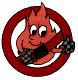 Sicurezza industriale
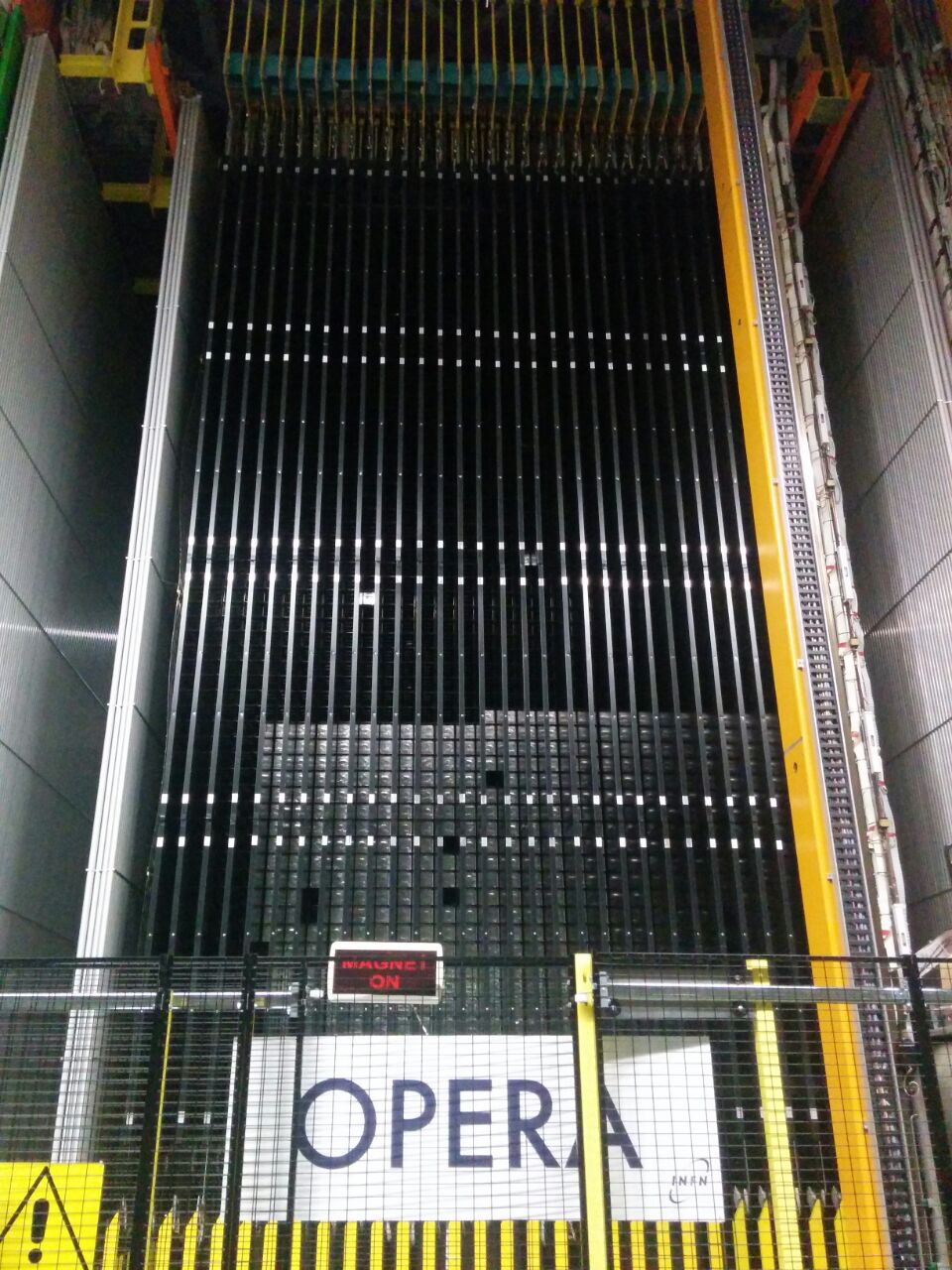 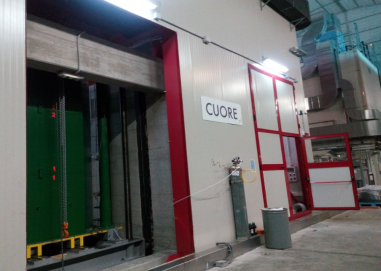 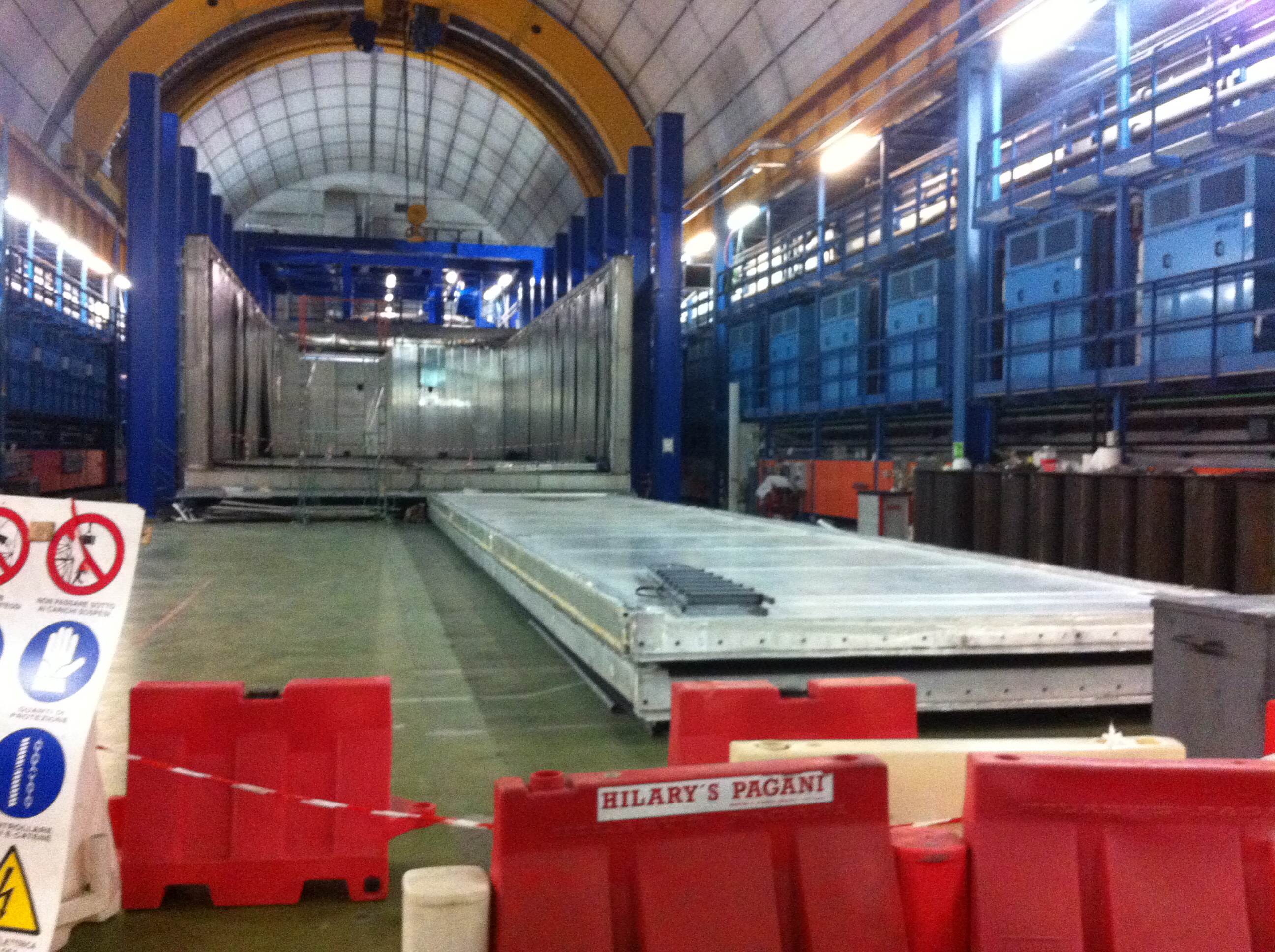 Sistema di Gestione della Sicurezza
Cantieri laboratori esterni e sotterranei
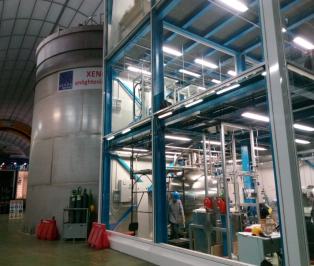 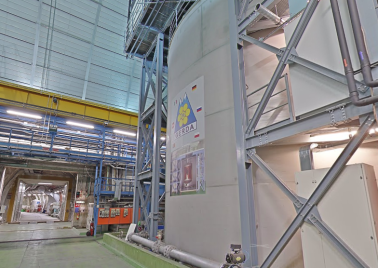 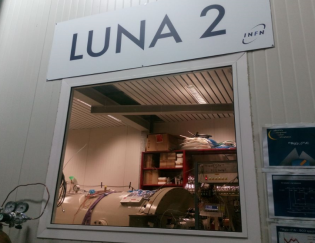 Documento Valutazione Rischi
Modellazione fluidodinamica mediante software
Commissioning&Decommissioning
Conclusioni
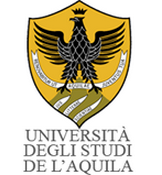 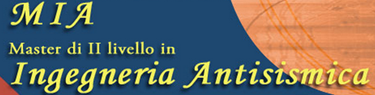 Rischio sismico all’interno 
dei LNGS
Modellazione ed analisi strutturale 
di serbatoi cilindrici in acciaio
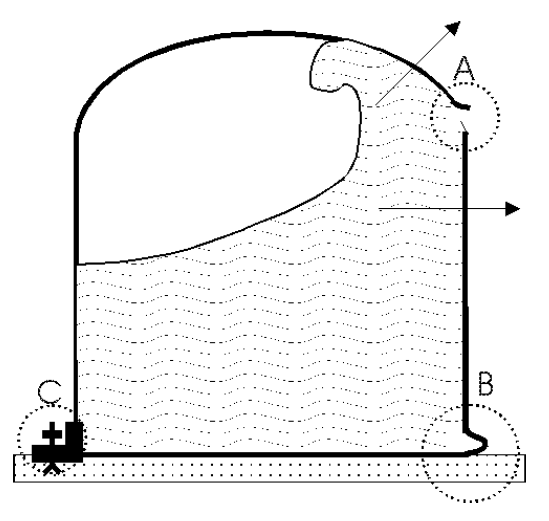 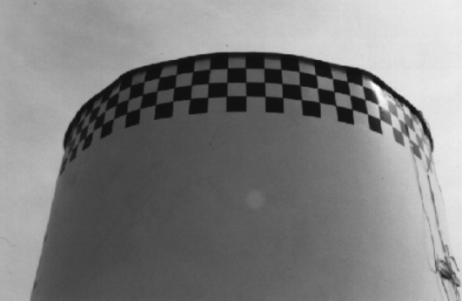 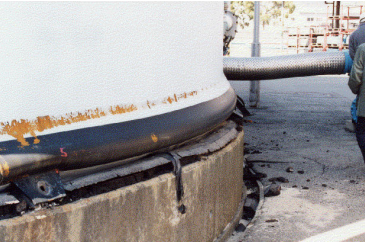 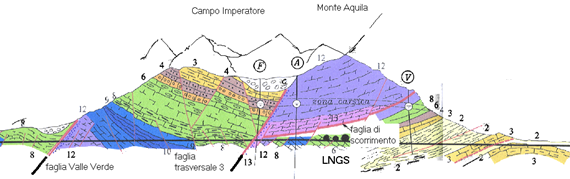 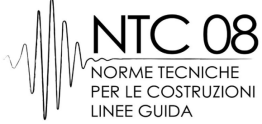 Conclusioni
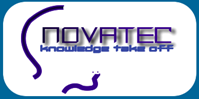 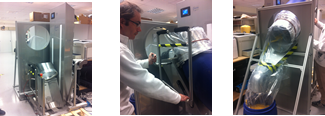 Ottimizzazione fluidodinamica dei profili di scarico del materiale di processo
Studio preliminare per la certificazione ATEX della macchina mediante l’utilizzo degli strumenti software (COMSOL) in licenza presso i LNGS-INFN
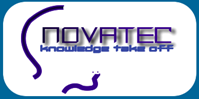 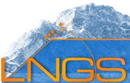 Grazie per l’attenzione.
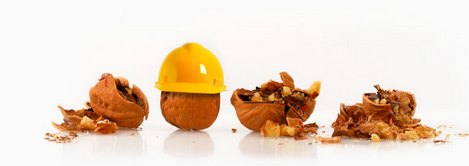